SUBJECT-SCIENCE
TOPIC-WATER ANIMALS
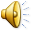 Water Animals-
Water animals are also known as aquatic animals. They live in water all through or most of their lives. These animals breathe air through lungs or gills.
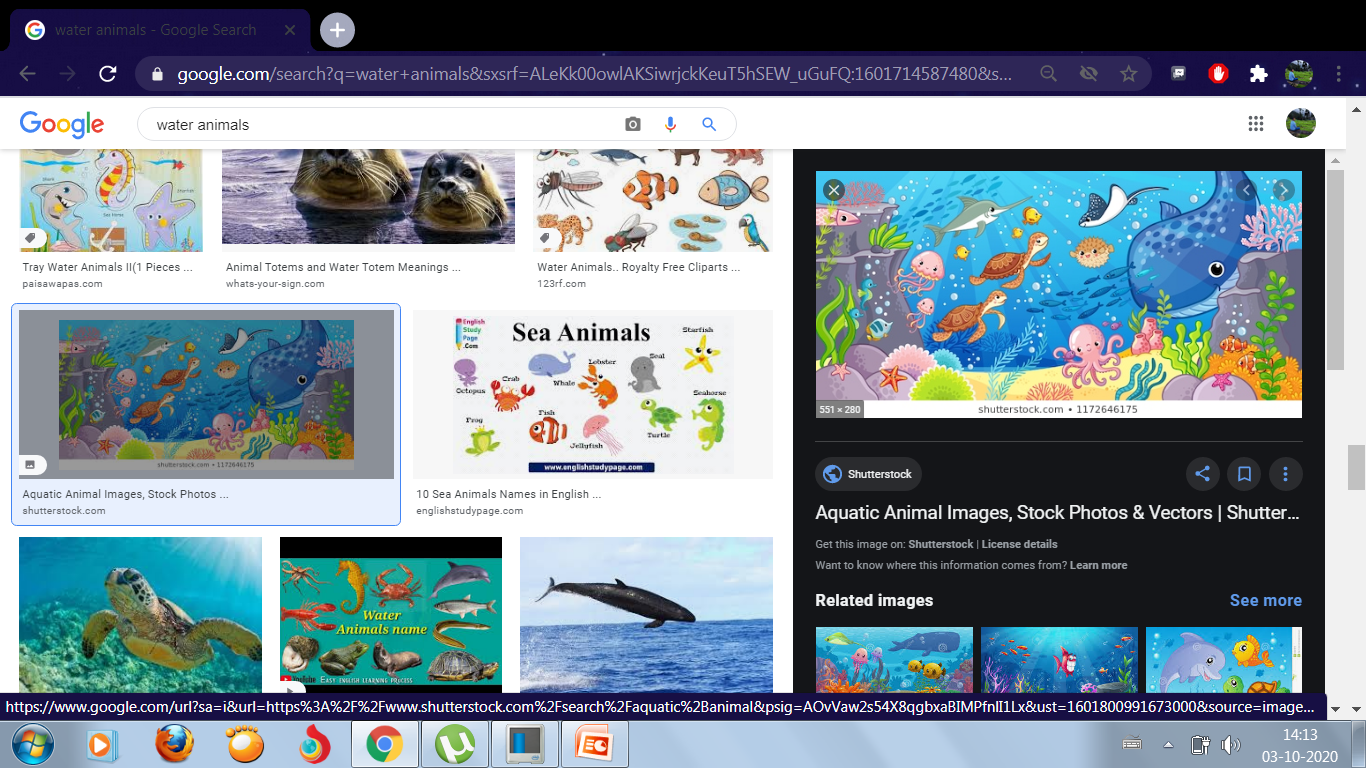 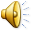 Fish
A fish is an animal which lives and breathes in water. All fish have backbone, fins and scales. They breathe through their gills.
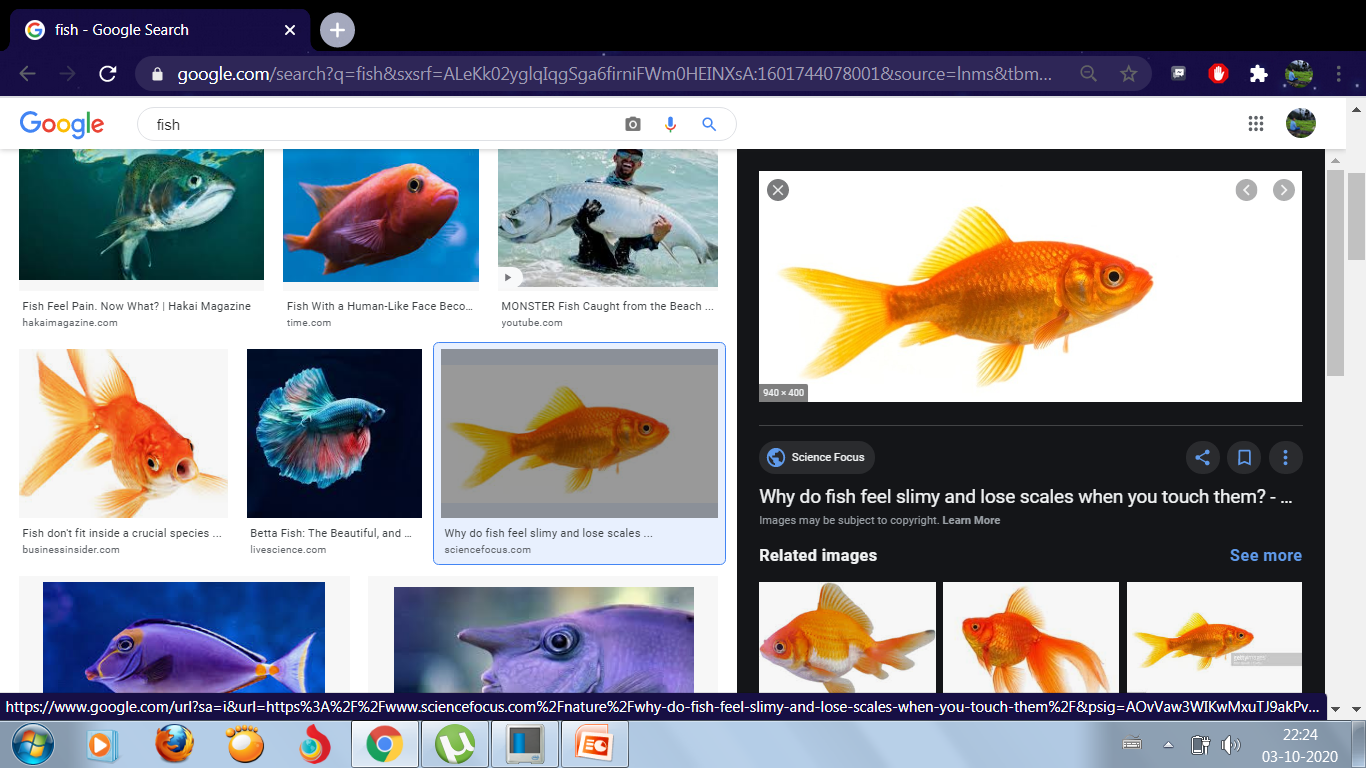 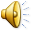 Duck
Ducks can turn its head completely backwards to clean itself. They put their beaks into the soft feathers of their wings back and rest of the body.
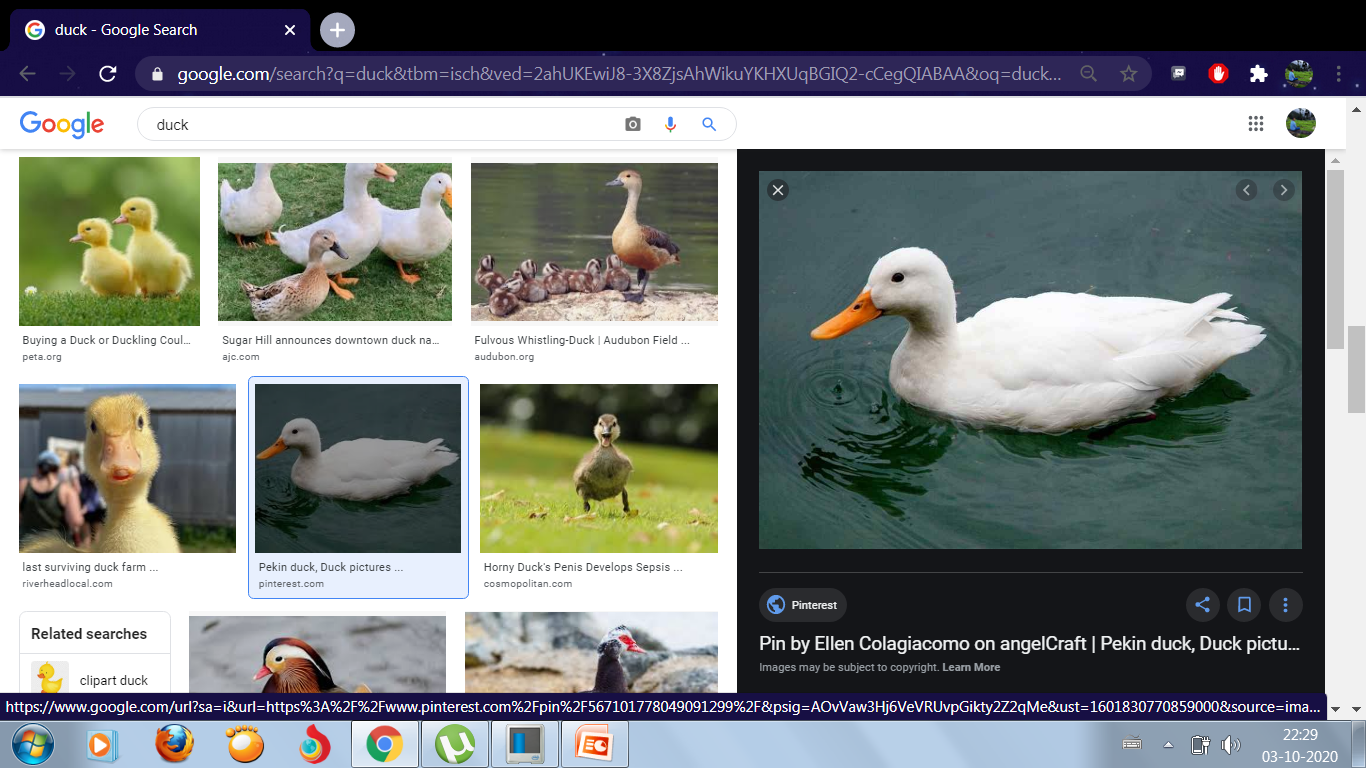 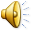 Tortoise
Tortoise lives both on land and in water. They hide inside their shell to protect themselves. They move very slowly.
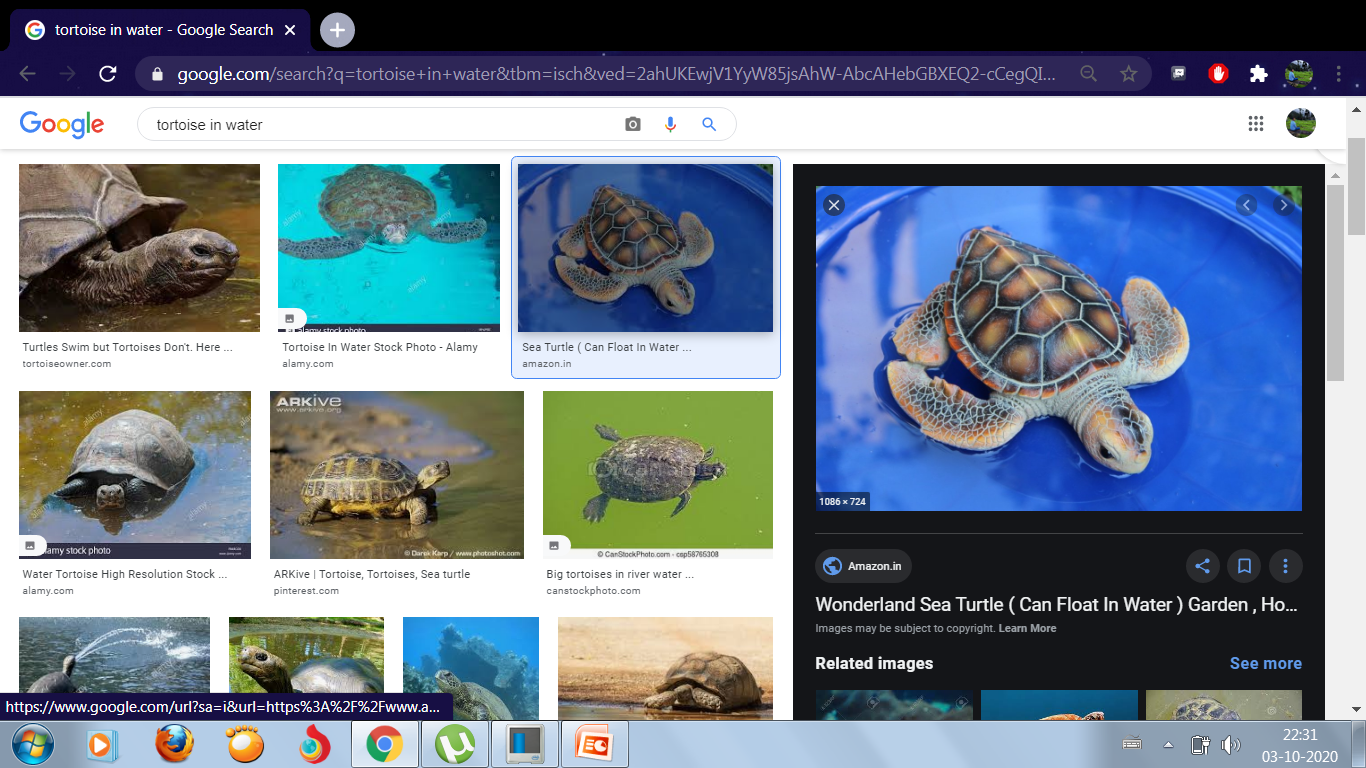 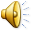 Seal
Seals live in water and only move on land at times. They eat fish, squid, shellfish, sea birds, etc.
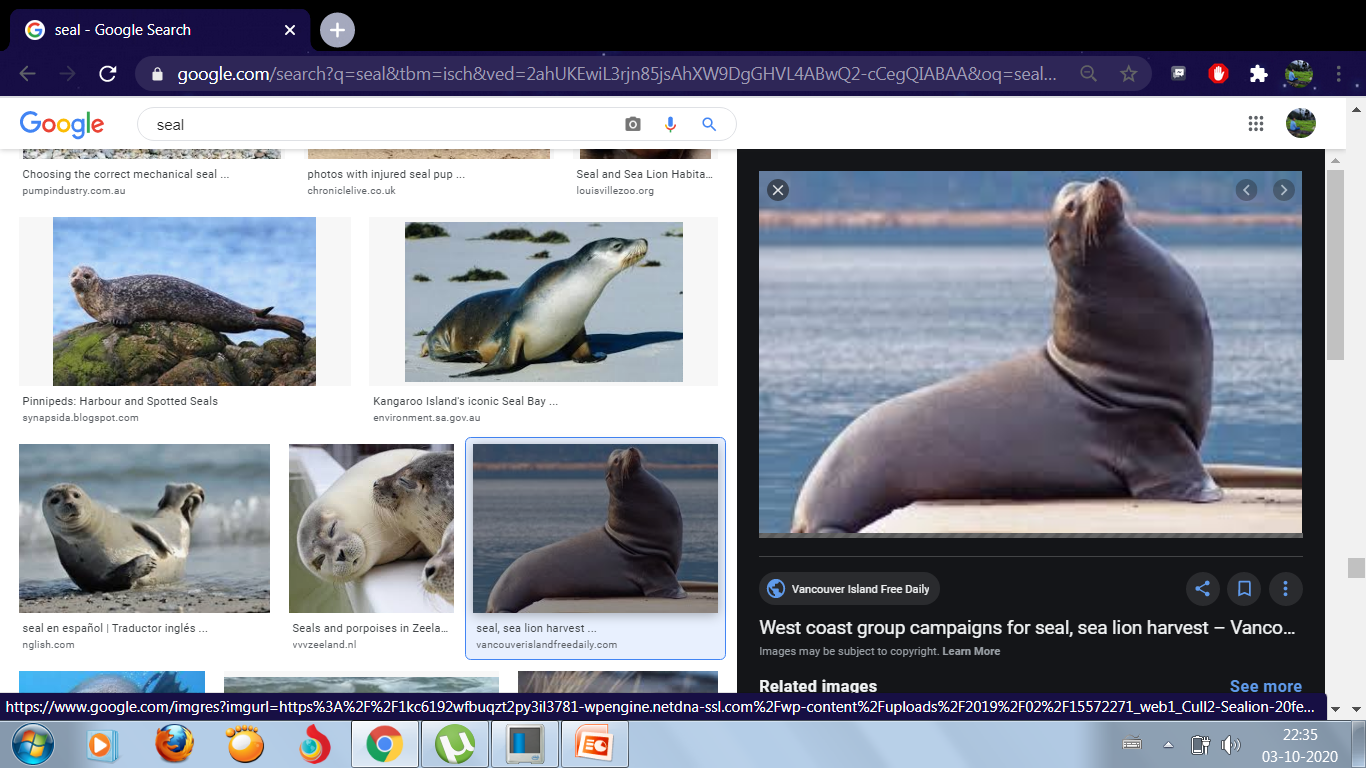 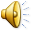 Frog
Frog lives both on land and in water. They jump from one place to another. They breathe through their lungs.
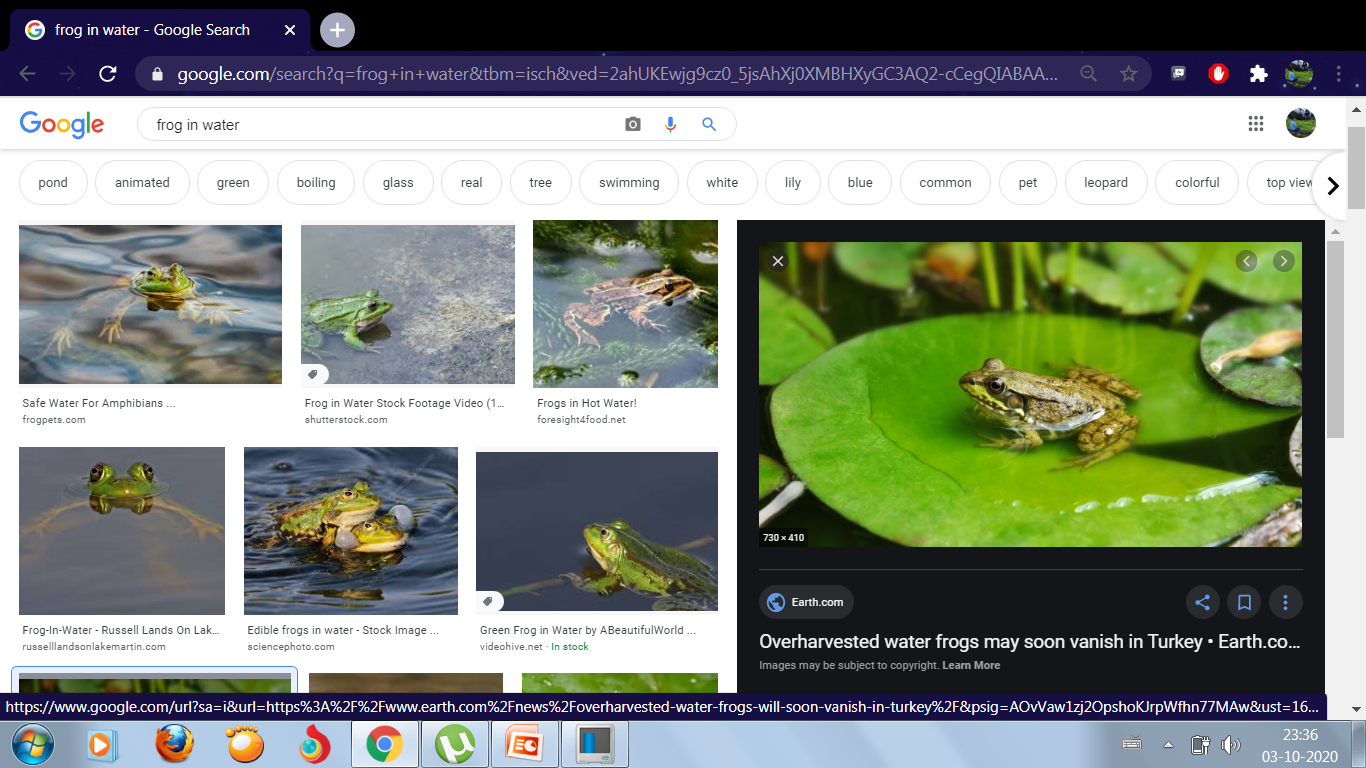 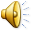 Crocodile
Crocodiles are cold-blooded animals. They have scaly skin, and a backbone. Crocodiles are on this earth since the time of dinosaurs.
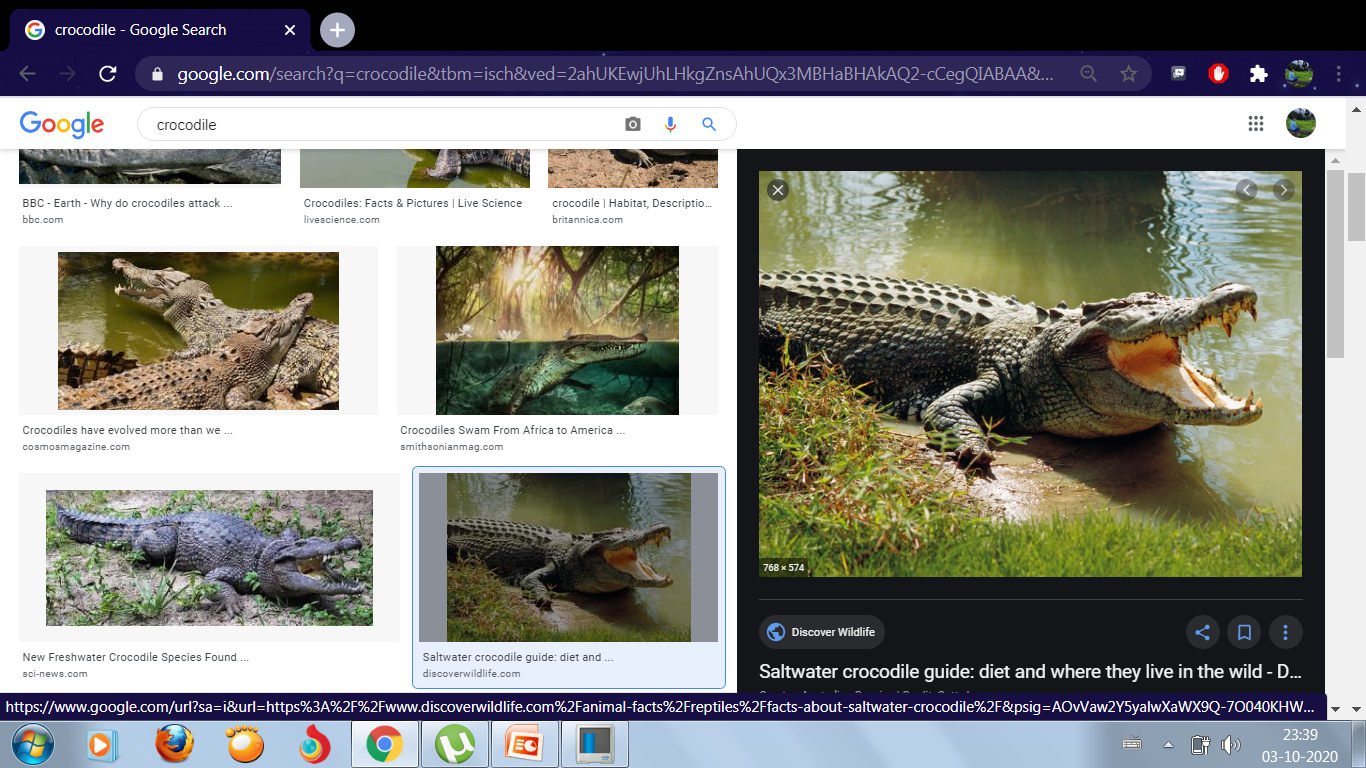 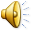 Snail
Snails do not have a backbone. These animals move around on a single muscle “foot” and carry their home (shell) on their backs. They hide inside their shell as soon as they see any danger. Snails live both on land and in water.
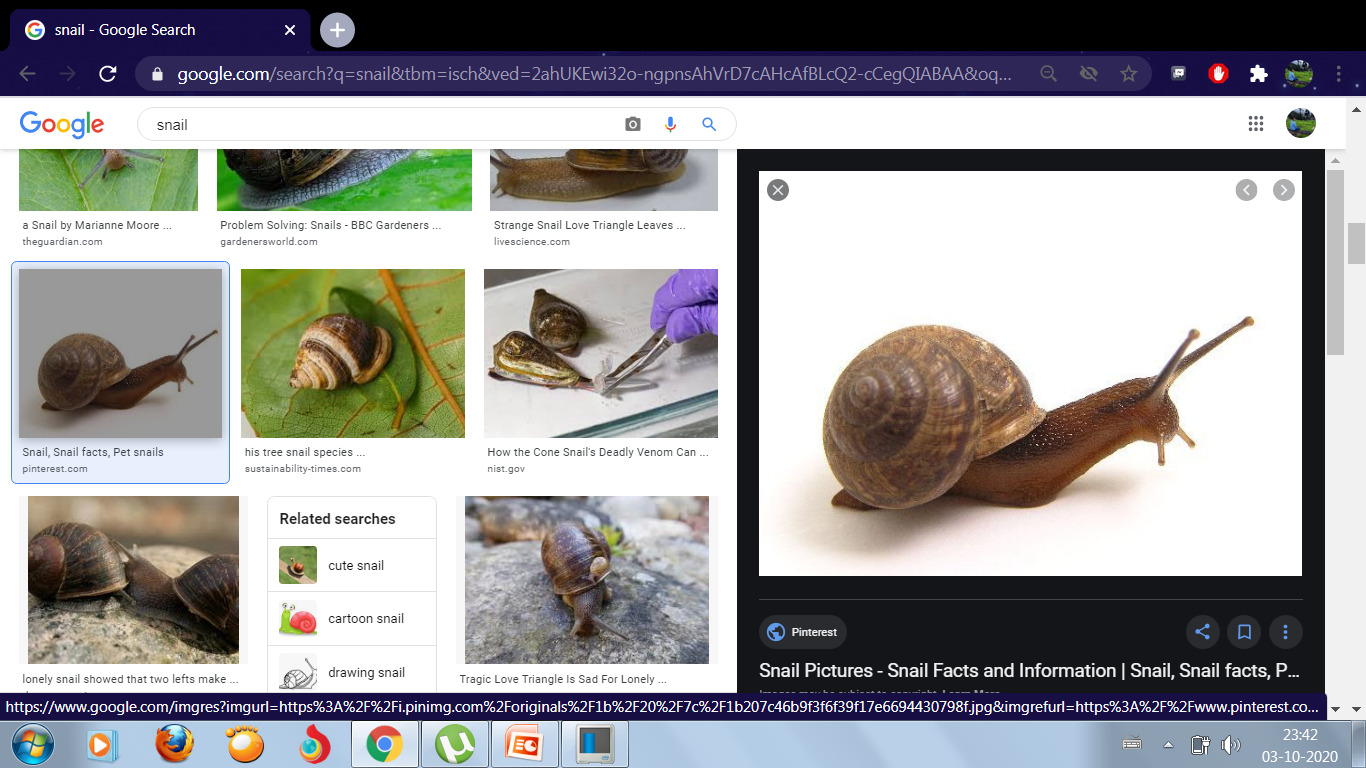 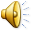 Dolphin
Dolphins live in water but they breathe through a blowhole on the top of their head. They are very intelligent, friendly and playful.
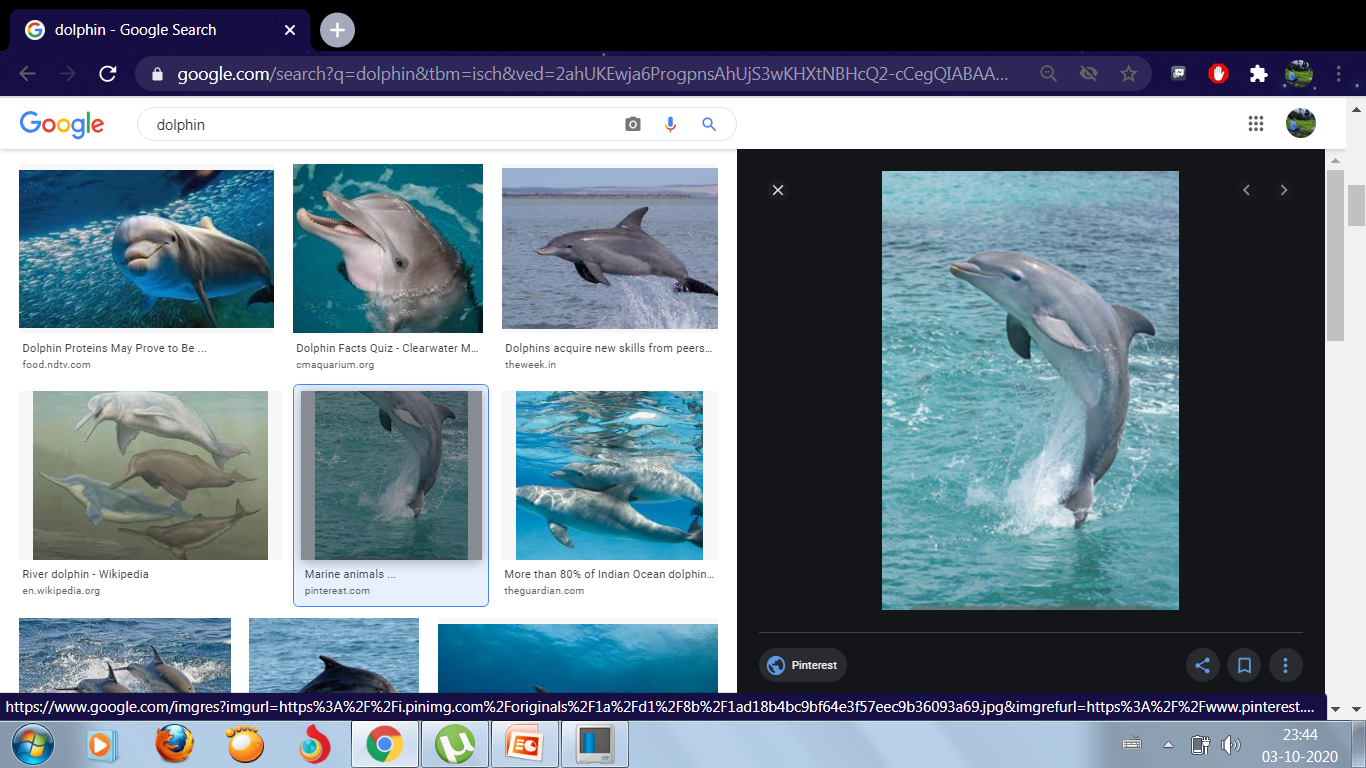 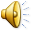 WORK TO DO
Q1) See the pictures and write down the name of the water animals.
Q2) Fill in the missing letters.
Q3) Colour the given pictures.  
Q4) In your science exercise book write down the name of 8 water animals and stick pictures.
Q5) Name any 5 water animals.
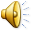 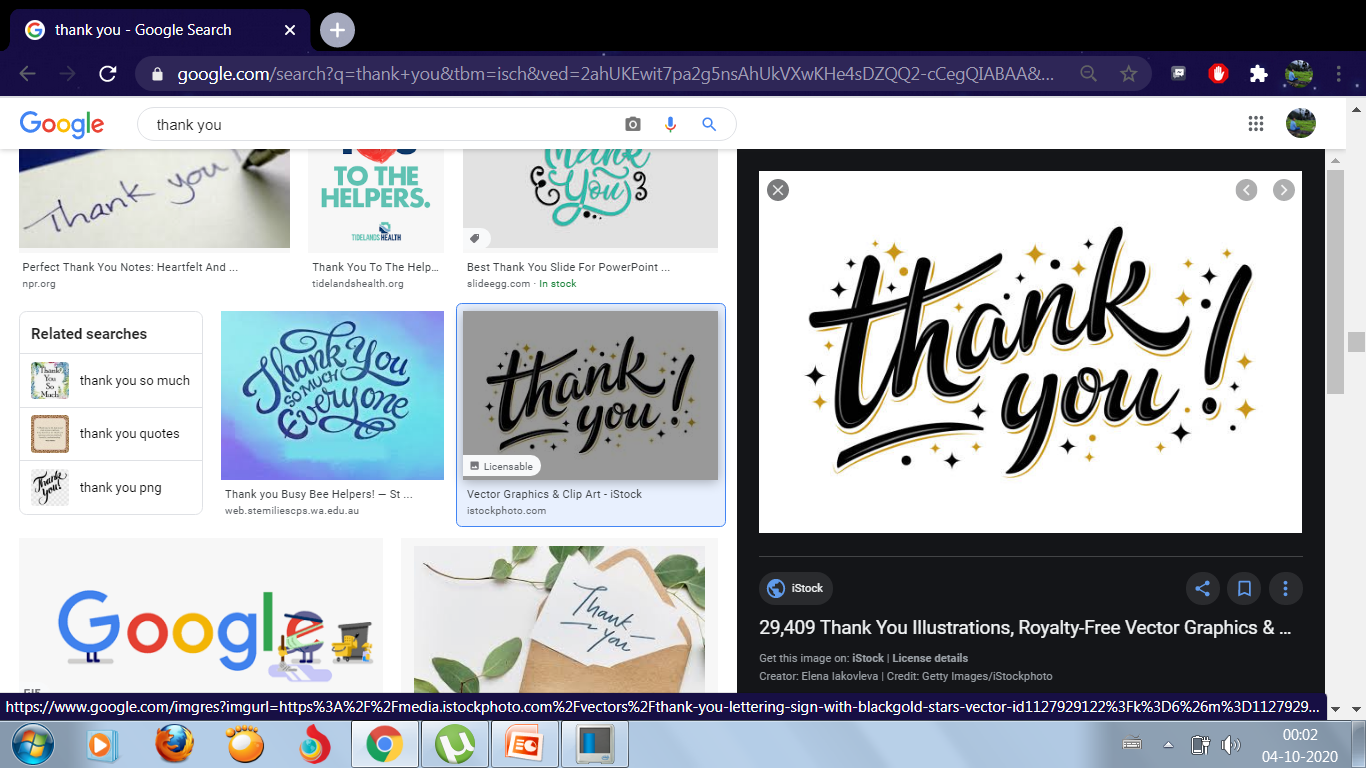 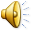